שימוש בבלוקים של צלילים ומוזיקה
מאת Arvind and Sanjay Seshan
מטרות השיעור
ללמוד כיצד משתמשים בבלוקים של צלילים
ללמוד כיצד מייצרים ומוסיפים צלילים
ללמוד כיצד מוסיפים בלוקים של מוזיקה לתוכנה 
יצירת מוזיקה
Copyright © 2020 Prime Lessons (primelessons.org) CC-BY-NC-SA.  (Last edit: 1/9/2020)
‹#›
בלוקים של צלילים
בלוקים של צלילים נמצאים בשני מקומות
אפשר להוסיף בלוקים של מוזיקה רק על ידי הרחבות
אפשר לנגן תווים בכלי נגינה שונים וליצור מוזיקה
אפשר להשתמש בבלוקים של צליל בשביל הכיף אבל גם למטרות בקרה לדוגמה- אפשר להשתמש בהם כדי לדעת מתי עבר חלק כלשהו בקוד
רק בלוק נגן ״ביפ״ מתנגן על הבקר. השאר מתנגנים דרך המחשב
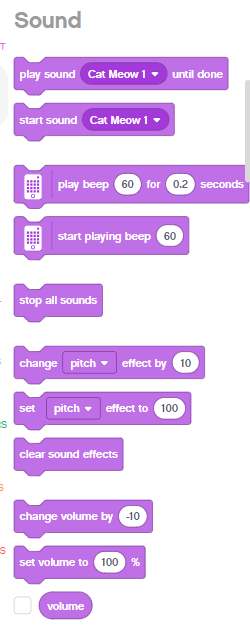 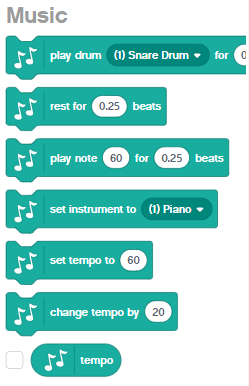 Copyright © 2020 Prime Lessons (primelessons.org) CC-BY-NC-SA.  (Last edit: 1/9/2020)
‹#›
הוספת צלילים נוספים
אפשר להוסיף עוד צלילים דרך התפריט
יש הרבה צלילים שאפשר לבחור
כשמוסיפים צליל אפשר גם לערוך אותו
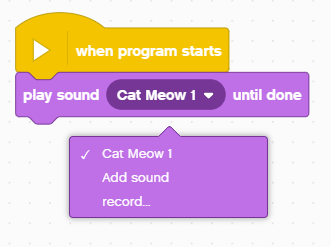 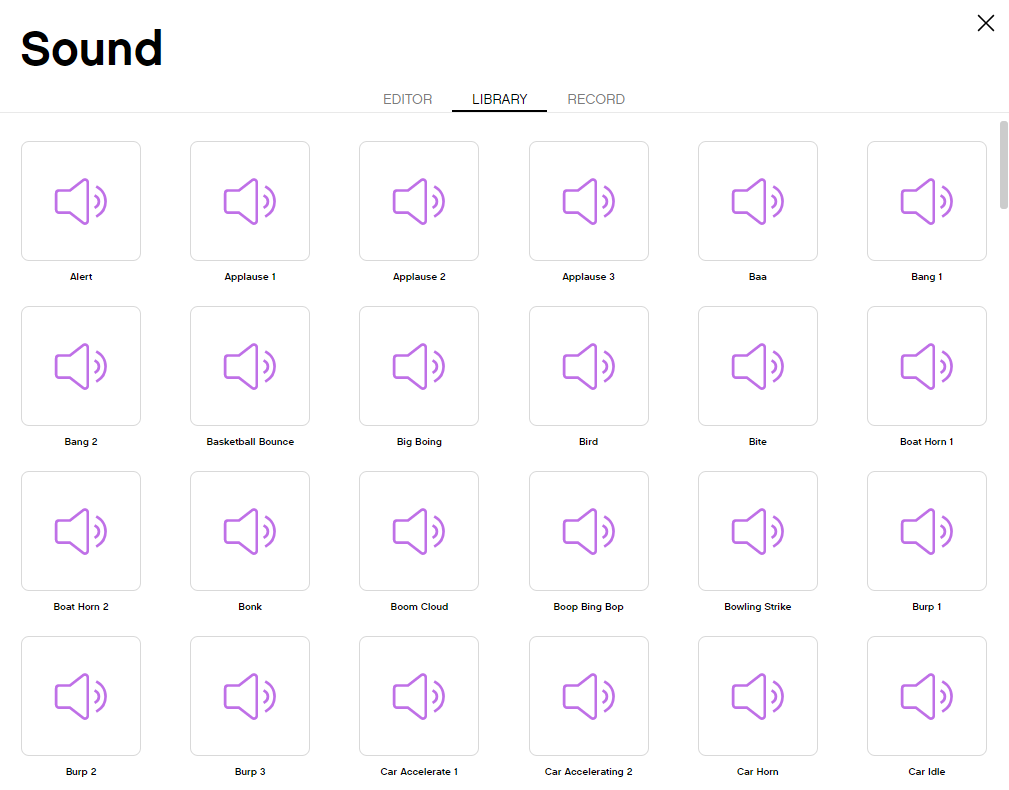 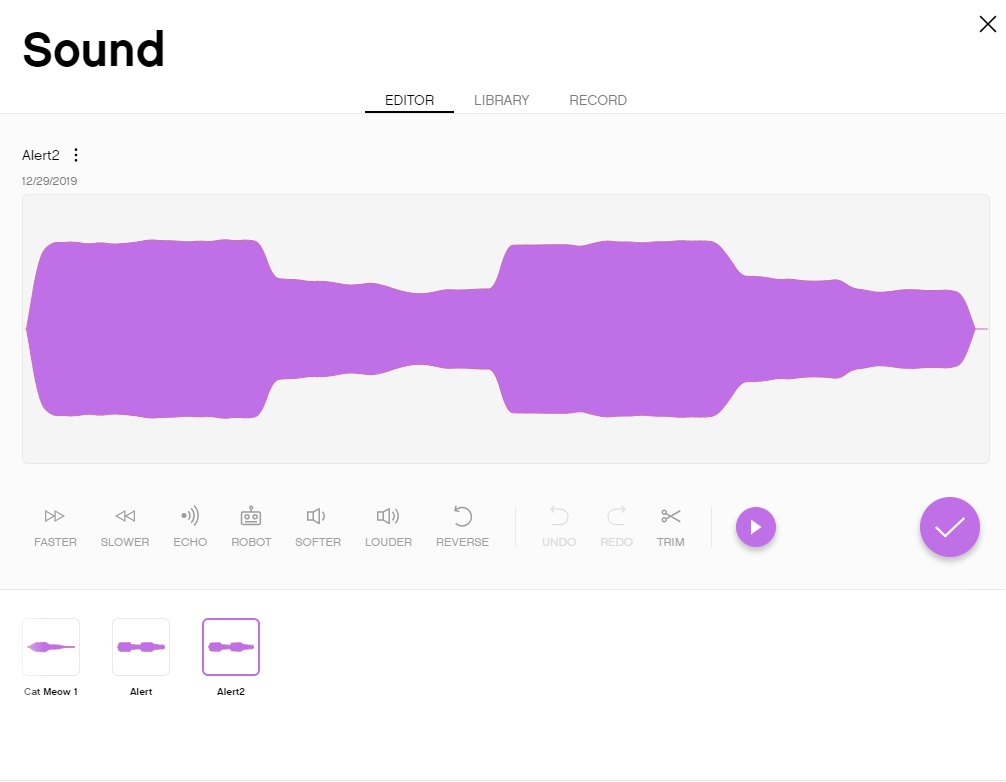 Copyright © 2020 Prime Lessons (primelessons.org) CC-BY-NC-SA.  (Last edit: 1/9/2020)
‹#›
הקלטה של צלילים
אפשר להקליט צלילים בשתי דרכים: דרך ״הקלט״ או דרך תפריט
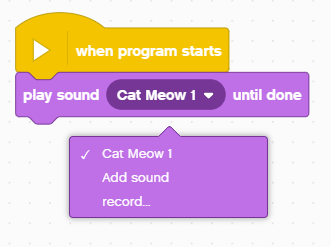 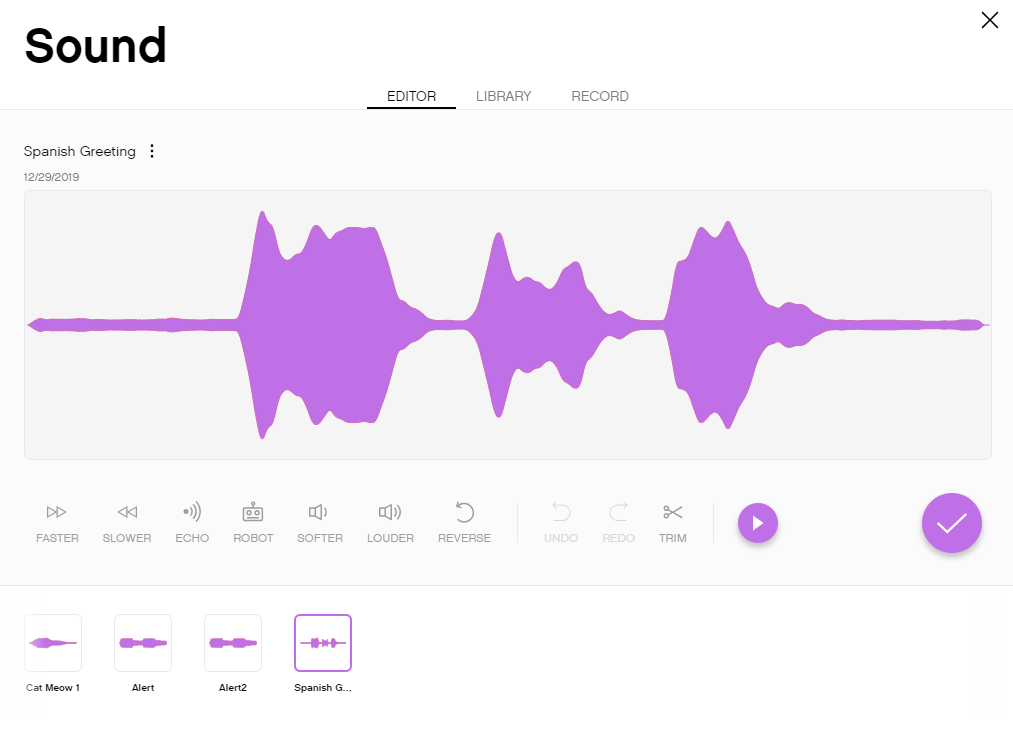 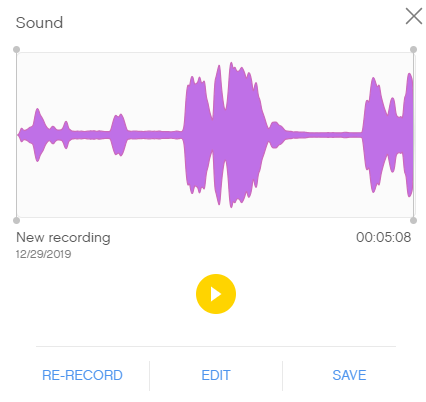 Copyright © 2020 Prime Lessons (primelessons.org) CC-BY-NC-SA.  (Last edit: 1/9/2020)
‹#›
משימה + דוגמה
הוספת צליל של כלי נגינה
הוסיפו את בלוקי המוזיקה על ידי לחיצה על אייקון ההרחבות בתחתית פלטת הבלוקים
בחרו את כלי הנגינה האהוב עליכם
צרו מנגינה קצרה ונגנו אותה ארבע פעמים
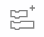 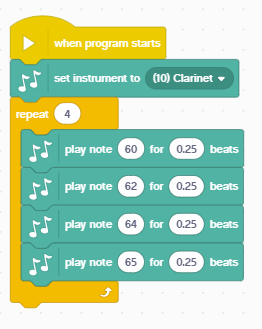 הכלי הוא קלרינט
המוזיקה מתנגנת ארבע פעמים
ארבעה תווים מתנגנים
Copyright © 2020 Prime Lessons (primelessons.org) CC-BY-NC-SA.  (Last edit: 1/9/2020)
‹#›
קרדיטים
המצגת נוצרה על ידי  Arvind and Sanjay Seshan עבור Prime Lessons.
המצגת תורגמה לעברית ע"י FRC D-Bug #3316 וקבוצות ה-FLL של עירוני ד' תל-אביב  #285 ++D ו-DGITAL #1331
ניתן למצוא שיעורים נוספים באתר
 www.primelessons.org
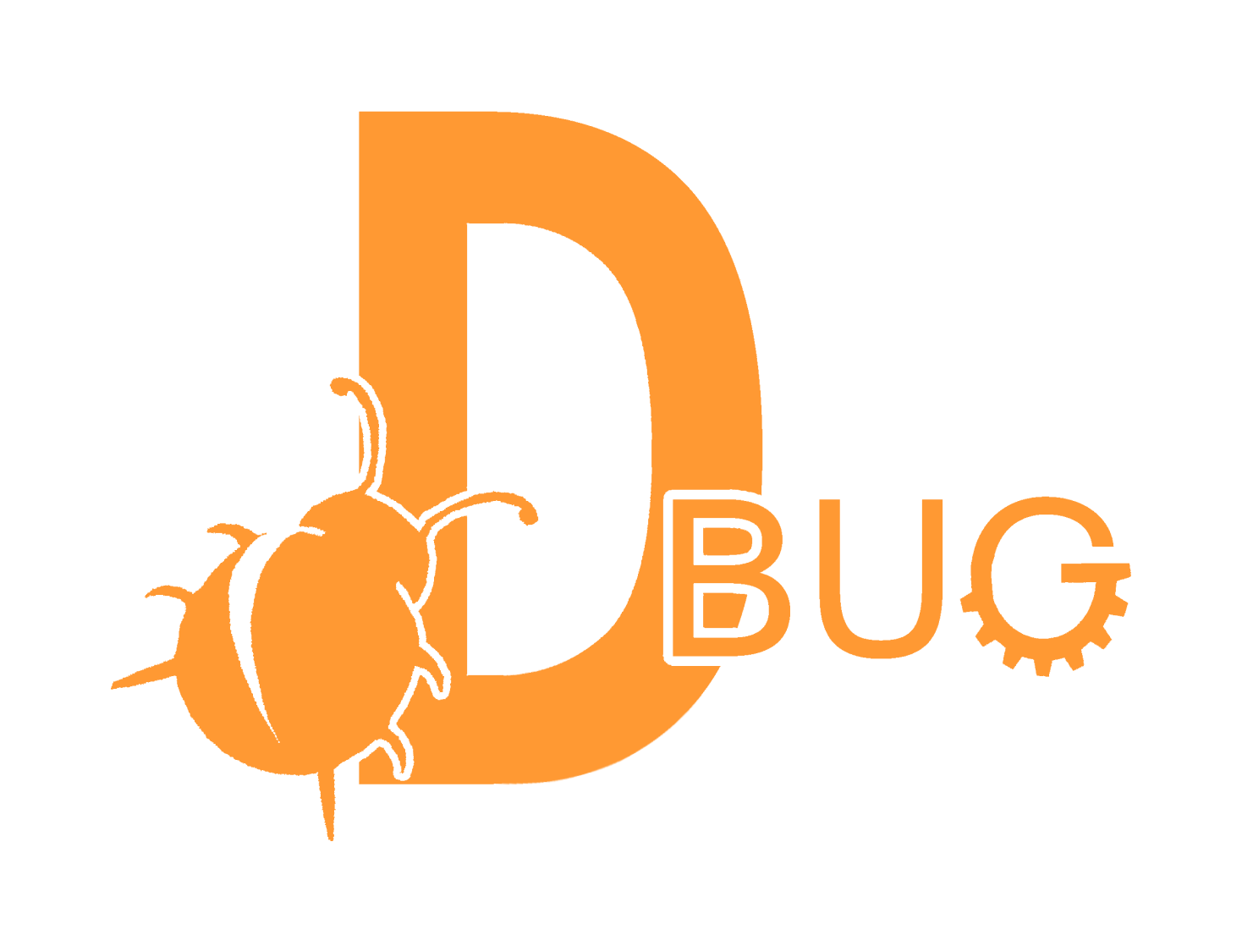 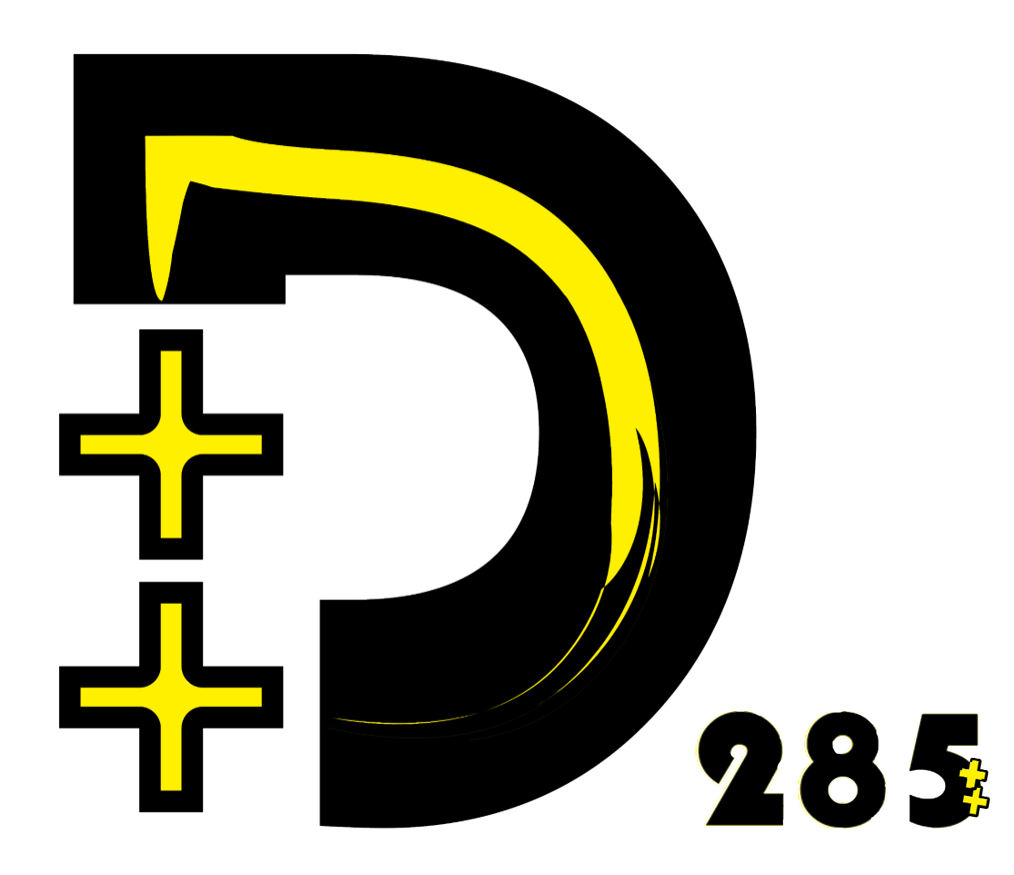 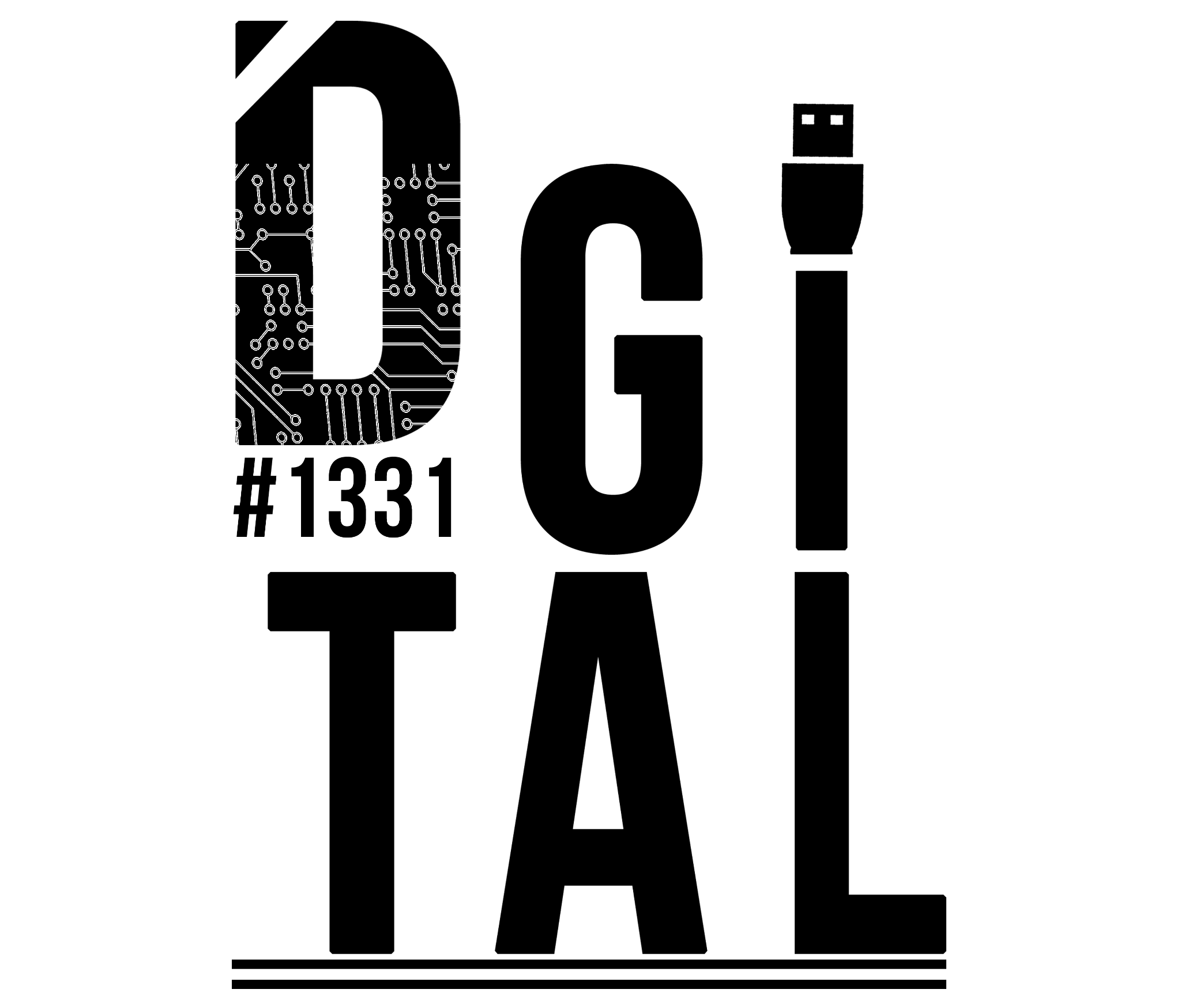 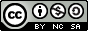 This work is licensed under a Creative Commons Attribution-NonCommercial-ShareAlike 4.0 International License.
Copyright © 2020 Prime Lessons (primelessons.org) CC-BY-NC-SA.  (Last edit: 12/14/2020)
‹#›